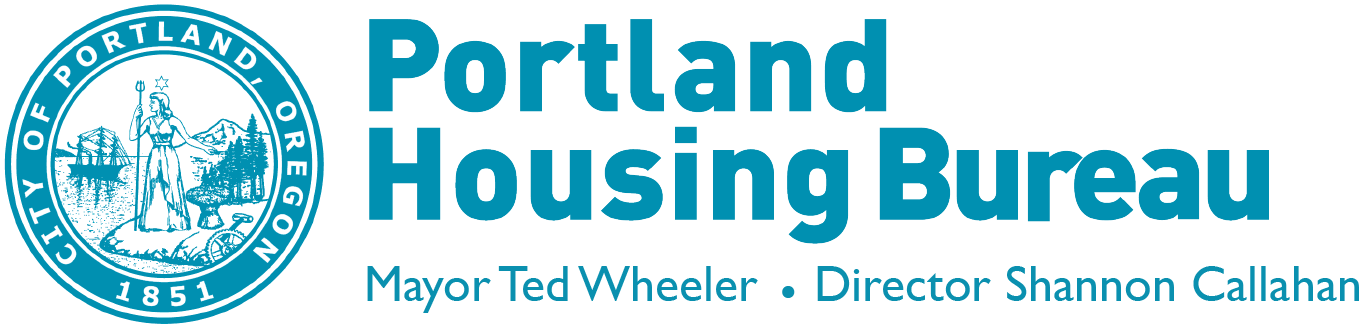 Mandatory Relocation AssistanceTechnical Code Changes
Technical Changes Needed
February 2019
 SB 608
Reconciliation with Senate Bill 608
Clarify affordable housing exemption
Other technical corrections and clarifications
Senate Bill 608Effective February 28, 2019
Before SB 608
After SB 608
Allowed Rent Increase
Allowed Rent Increase
7% + CPI*
If 10%+ rent increase
Any
If 10%+ rent increase
0%
0%
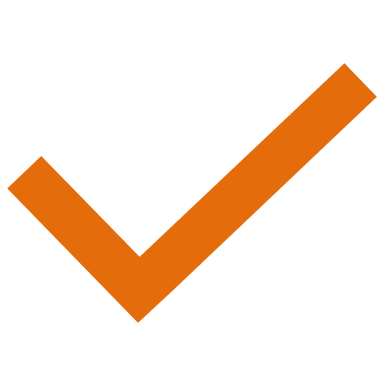 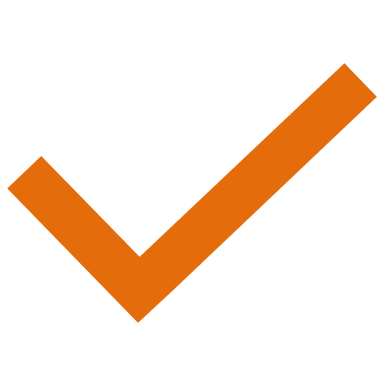 Renter in a Home
Renter in a Home
After 12 Months
First 12 Months
After 12 Months
First 12 Months
No Cause
For Cause
Non-renewal
Qualifying Reason
For Cause
No Cause
For Cause
Non-renewal
No Cause
For Cause
Non-renewal
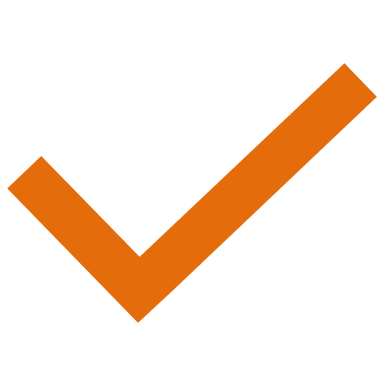 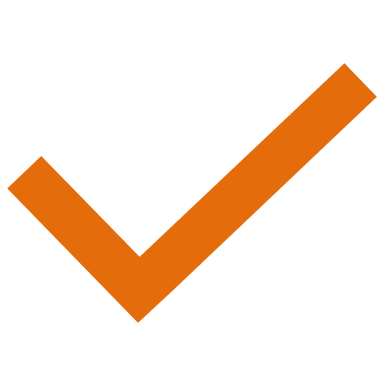 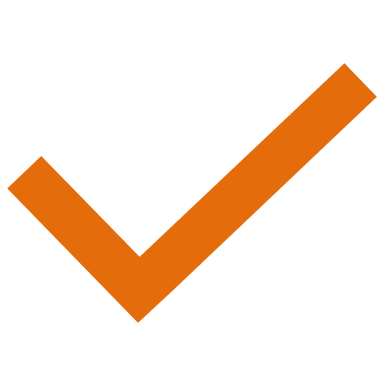 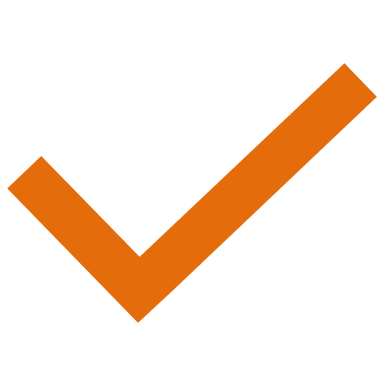 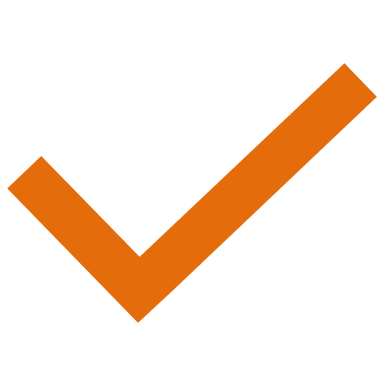 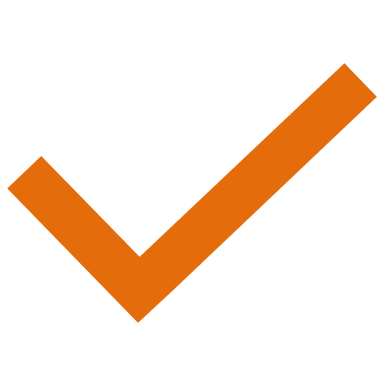 Termination Options
Termination Options
Triggers city relocation assistance?
Triggers city relocation assistance?
Events that would have triggered 
city relocation assistance no longer do
Technical Changes Needed
Reconciliation with Senate Bill 608
Subsection B – add qualifying landlord reason
Subsection B – eliminate 60 day notice option
Subsection H – reduce city requirements by state payments
Affordable Housing Exemption
As requested during March 2018 hearing
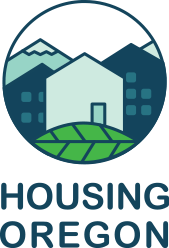 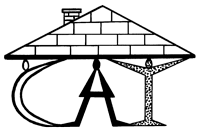 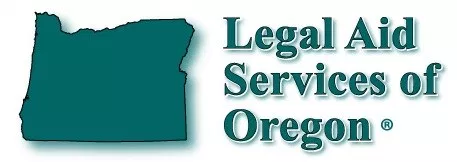 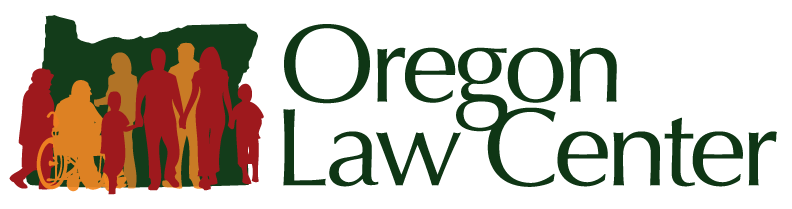 Convened by the Housing Bureau over several months to reach consensus on changes
Technical Changes Needed
Clarify affordable housing exemption
Subsection I.8.a – rent changes not impacting renter
Subsection I.8.b – allowance for program requirements
Subsection I.8 – only for rent increases
Subsection I.8 – not for voucher programs

General consensus with other issues to be looked at in the future if needed
Questions?